Abraham Lincoln’s AssassinationApril 14, 1865
1861
1865
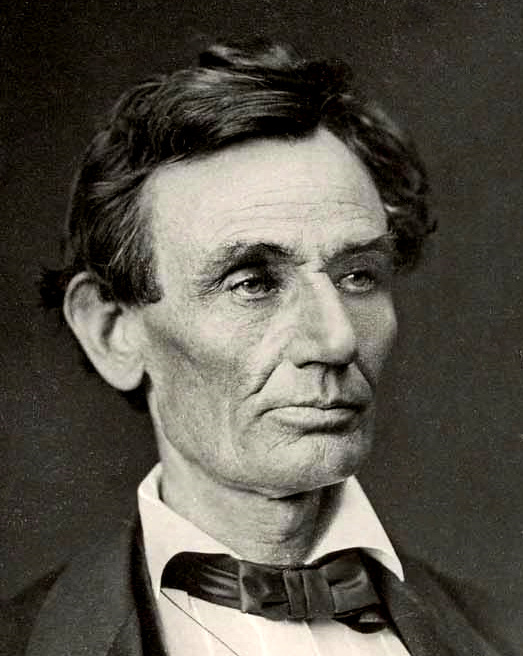 John Wilkes Booth
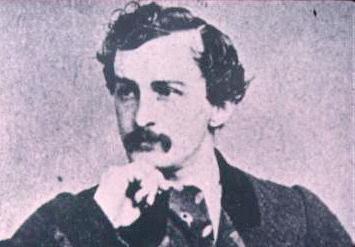 Lincoln’s Assassination
John Wilkes Booth and his group first planned to kidnap Lincoln and exchange him for Confederate POW’s
Why would this no longer work?
Booth and his group decided to assassinate Lincoln, VP Johnson, Grant, and Sec of State Seward
Johnson was not touched, Grant was out of town, and Seward was injured
Lincoln’s Assassination
Booth went to Ford’s Theatre in Wash DC and killed Lincoln
Booth was an actor (how did this help him?)
Booth jumps off balcony and breaks leg
Booth is found 12 days later in Virginia and is shot and killed
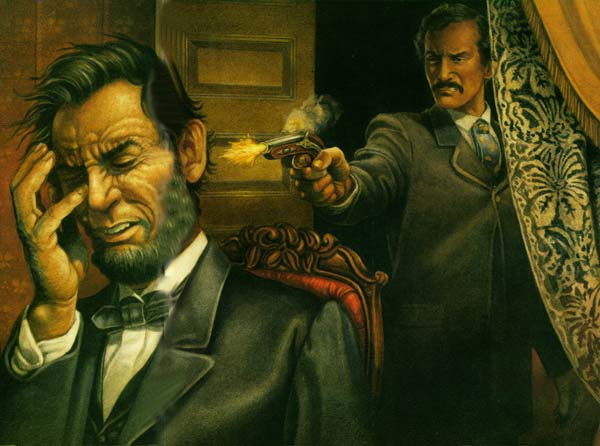 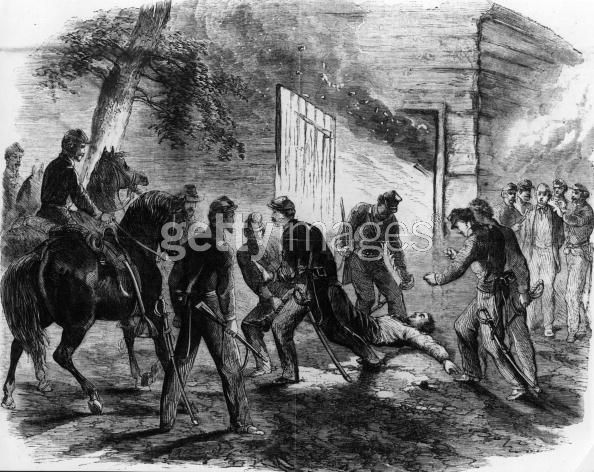 Who would have wanted Lincoln dead? 

What is a conspiracy theory?
Conspiracy Theorieshttp://rogerjnorton.com/Lincoln74.html
Confederate Leaders
Secretary of War Edwin Stanton (guard, Grant)
Andrew Johnson
International Bankers
Roman Catholic Church
Radical Republicans in the North
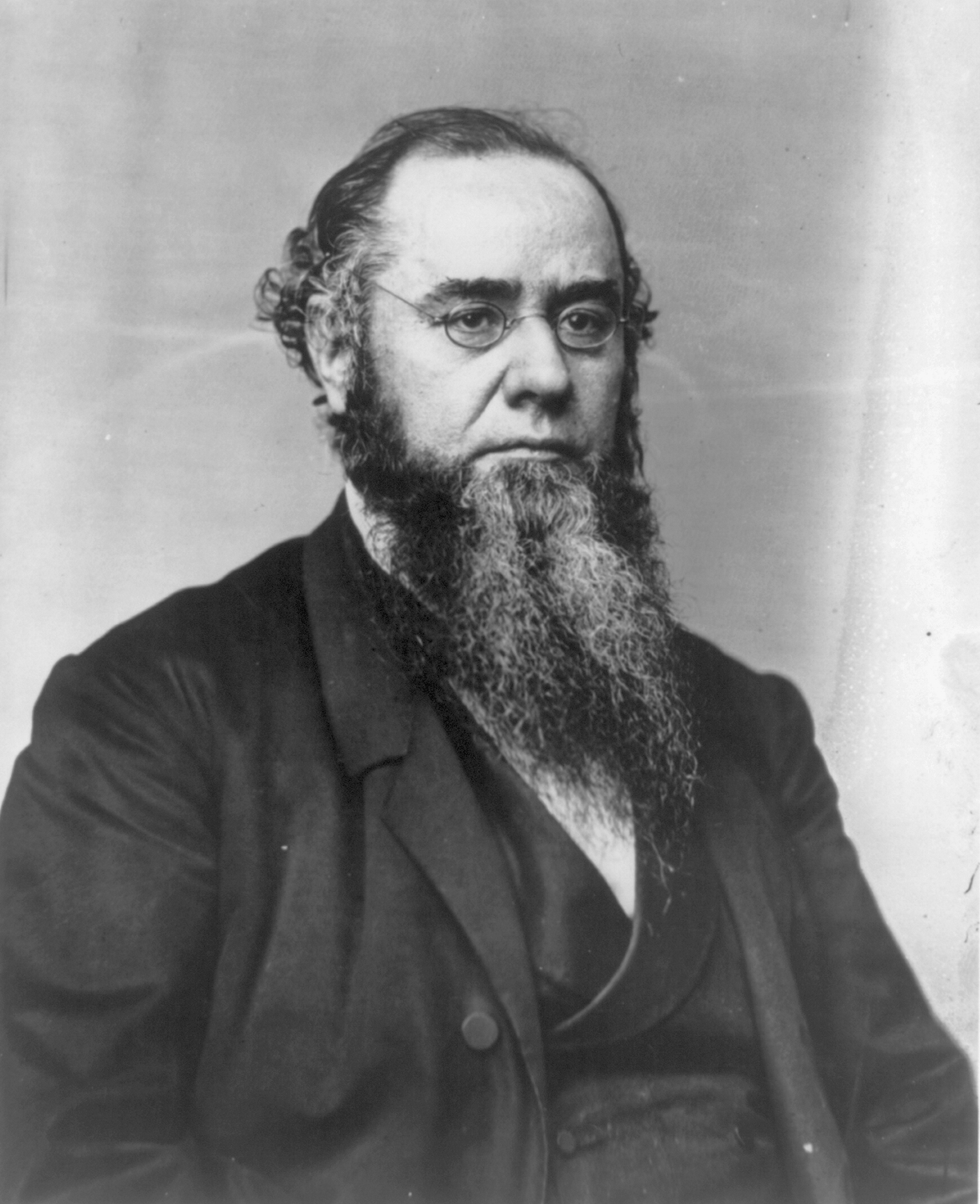 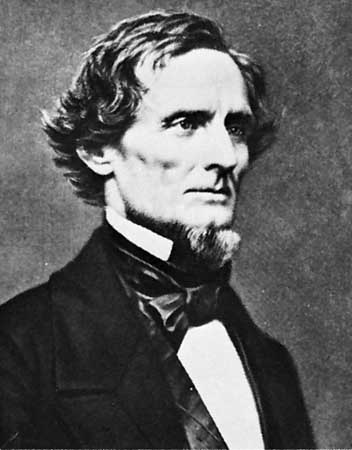 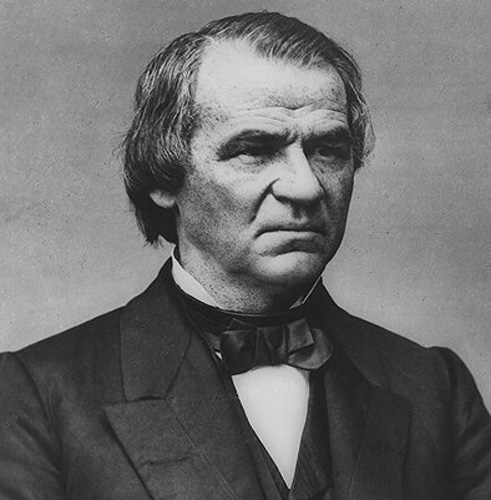 After Lincoln’s Assassination